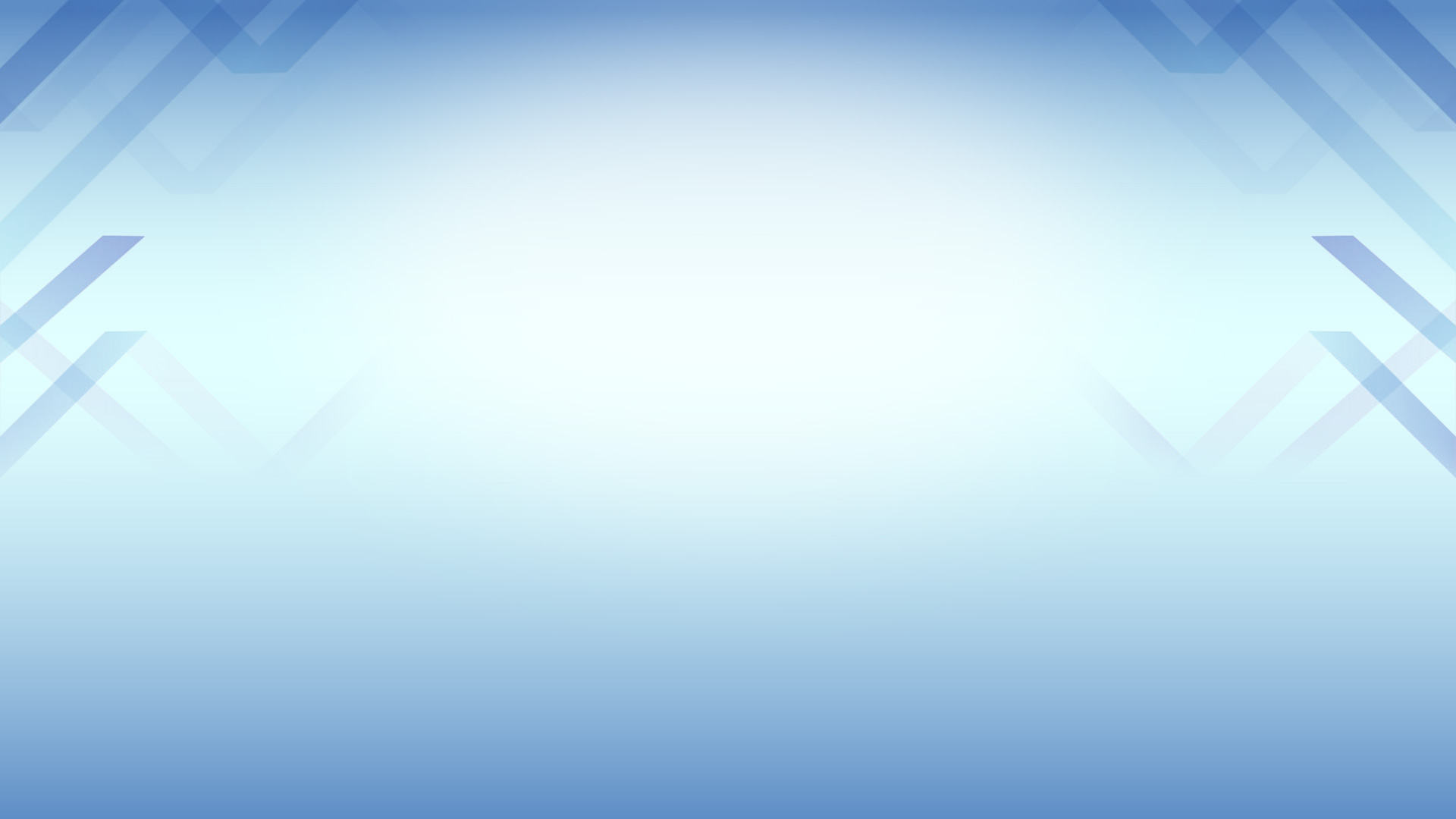 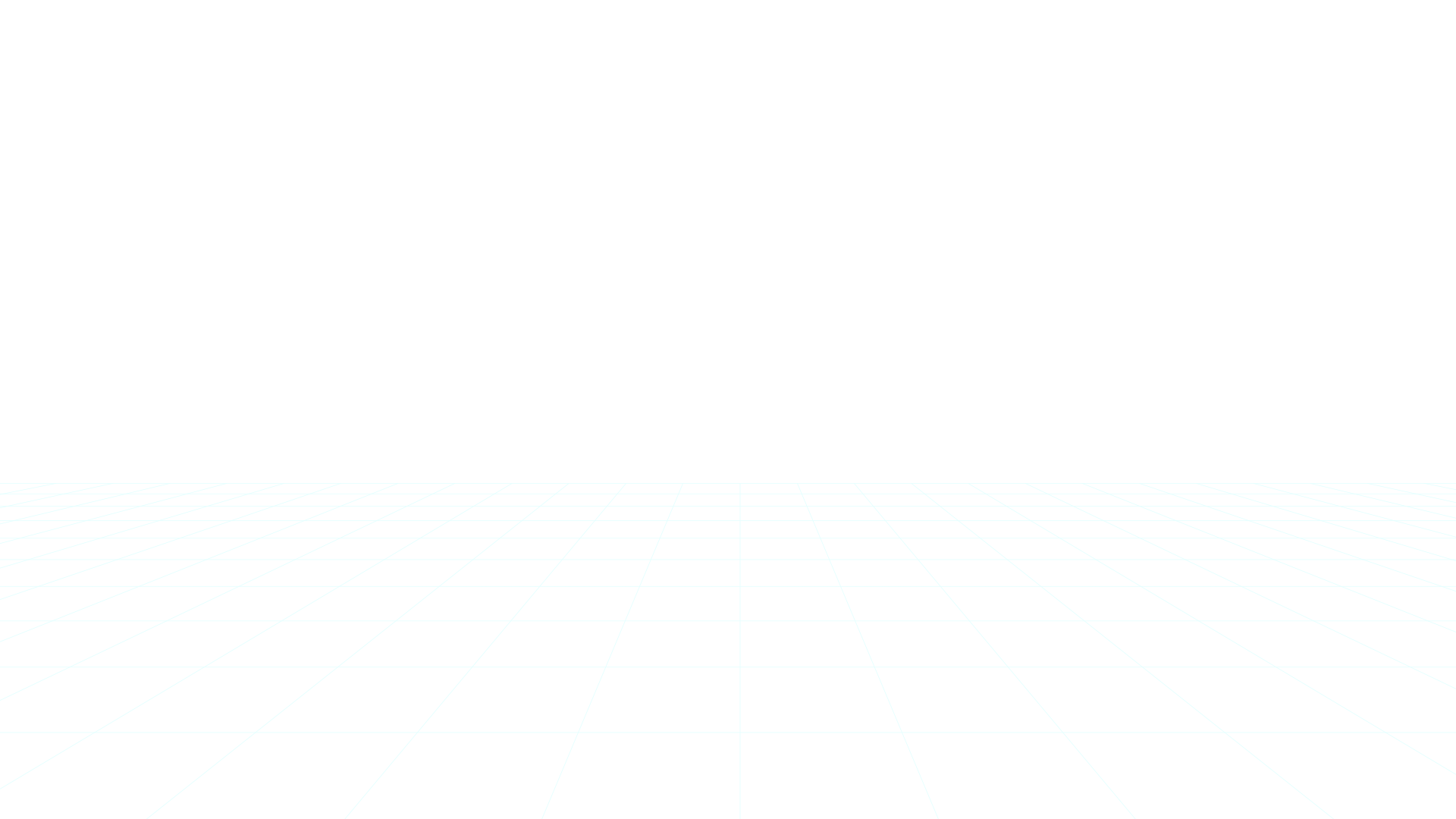 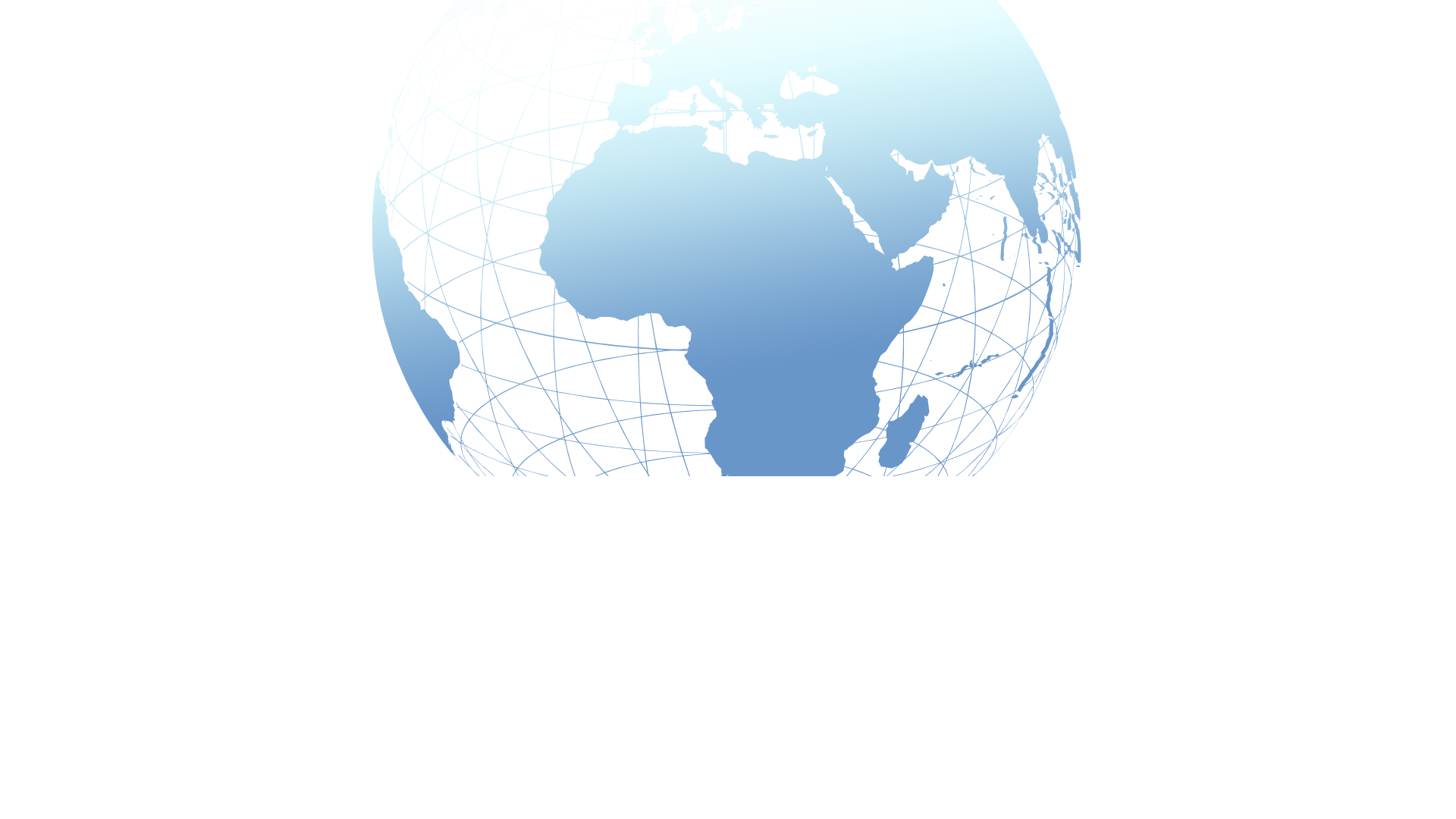 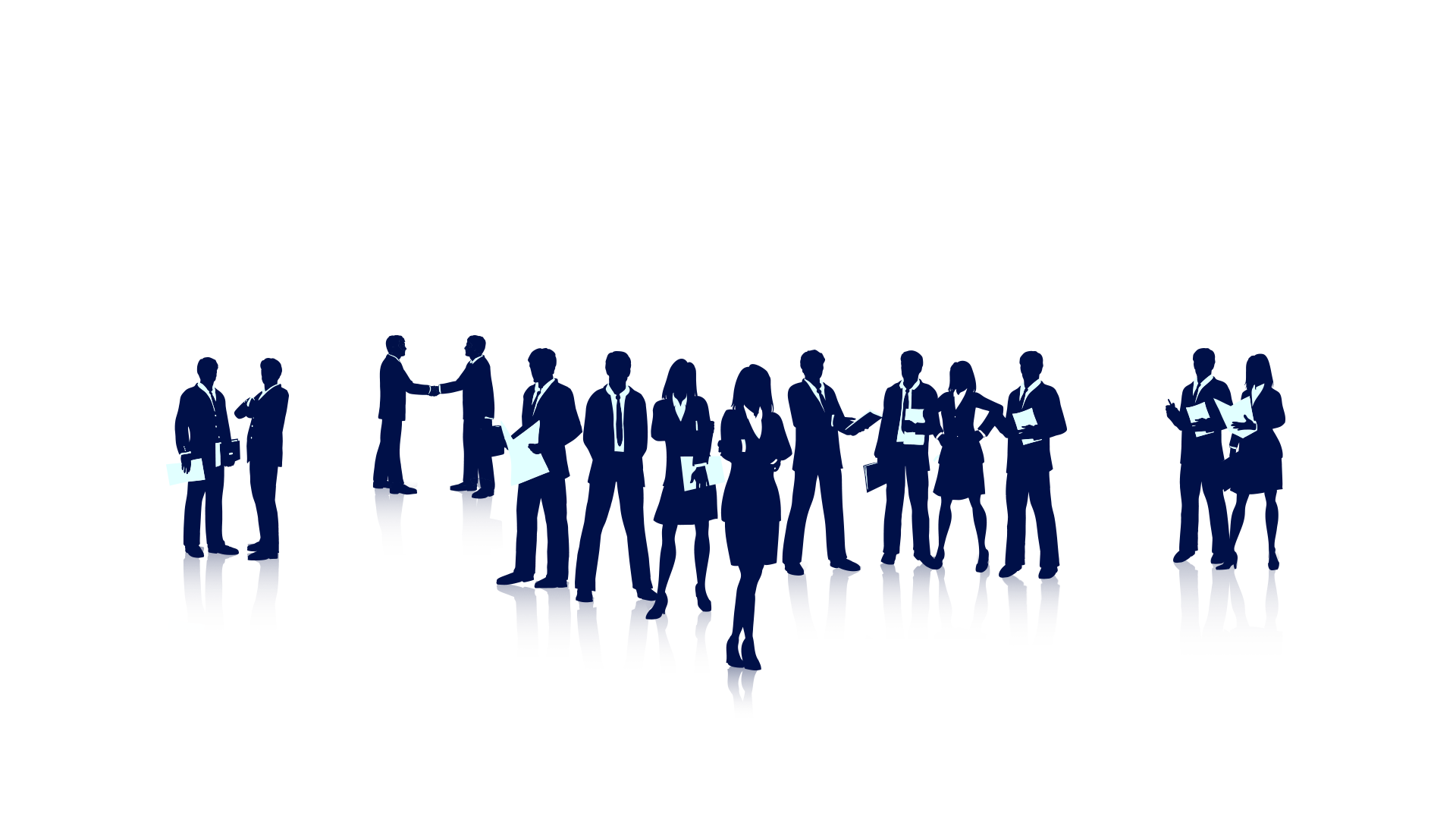 企业商务模板
COMPANY INTRODUCTION
202X.08.08
汇报人：xiazaii      部门：设计部
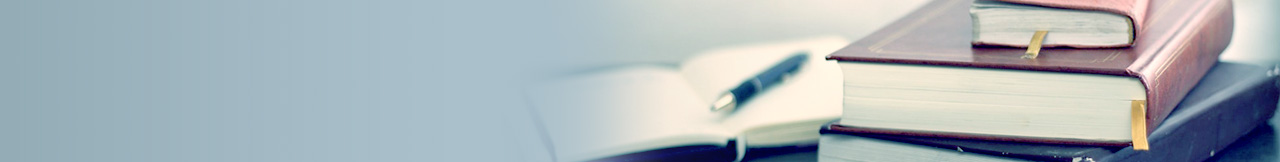 目录
CONTENTS
PART 01  点击输入标题内容点击输入标题内容
PART 02  点击输入标题内容点击输入标题内容
PART 03  点击输入标题内容点击输入标题内容
PART 04  点击输入标题内容点击输入标题内容
PART 01  点击输入标题内容
输入简要介绍输入简要介绍输入简要介绍输入简要介绍输入简要介绍输入简要介绍输入简要介绍输入简要介绍输入简要介绍输入简要介绍输入简要介绍输入简要介绍输入简要介绍。
点击输入标题内容
输入简要介绍输入简要介绍
标题内容   点击输入内容点击输入内容点击输入内容点击输入内容点击输入内容点击输入内容
点击输入内容点击输入内容
点击输入内容点击输入内容
点击输入内容点击输入内容
点击输入内容点击输入内容
01
标题内容
标题内容
02
标题内容
标题内容
点击输入内容点击输入内容
点击输入内容点击输入内容
点击输入内容点击输入内容
点击输入内容点击输入内容
03
标题内容
标题内容
04
标题内容
标题内容
点击输入标题内容
输入简要介绍输入简要介绍
标题内容
点击输入内容点击输入内容点击输入内容点击输入内容
点击输入内容点击输入内容点击输入内容
点击输入内容点击输入内容点击输入内容
78%
点击输入内容点击输入内容点击输入内容点击输入内容
点击输入标题内容
输入简要介绍输入简要介绍
输入简要介绍输入简要介绍输入简要介绍输入简要介绍输入简要介绍输入简要介绍
输入简要介绍输入简要介绍输入简要介绍输入简要介绍输入简要介绍输入简要介绍
01
03
输入简要介绍输入简要介绍输入简要介绍输入简要介绍输入简要介绍输入简要介绍
输入简要介绍输入简要介绍输入简要介绍输入简要介绍输入简要介绍输入简要介绍
02
04
PART 02  点击输入标题内容
输入简要介绍输入简要介绍输入简要介绍输入简要介绍输入简要介绍输入简要介绍输入简要介绍输入简要介绍输入简要介绍输入简要介绍输入简要介绍输入简要介绍输入简要介绍。
点击输入标题内容
输入简要介绍输入简要介绍
标题内容
输入简要介绍输入简要介绍输入简要介绍输入简要介绍输入简要介绍输入简要介绍
输入简要介绍输入简要介绍输入简要介绍输入简要介绍输入简要介绍输入简要介绍
1
输入简要介绍输入简要介绍输入简要介绍输入简要介绍输入简要介绍输入简要介绍
标题内容
输入简要介绍输入简要介绍输入简要介绍输入简要介绍输入简要介绍输入简要介绍
标题内容
标题内容
2
标题内容
输入简要介绍输入简要介绍输入简要介绍输入简要介绍输入简要介绍输入简要介绍
标题内容
4
输入简要介绍输入简要介绍输入简要介绍输入简要介绍输入简要介绍输入简要介绍
标题内容
输入简要介绍输入简要介绍输入简要介绍输入简要介绍输入简要介绍输入简要介绍
标题内容
输入简要介绍输入简要介绍输入简要介绍输入简要介绍输入简要介绍输入简要介绍
3
点击输入标题内容
输入简要介绍输入简要介绍
输入简要介绍输入简要介绍输入简要介绍输入简要介绍输入简要介绍输入简要介绍输入简要介绍输入简要介绍输入简要介绍输入简要介绍输入简要介绍输入简要介绍输入简要介绍输入简要介绍
“
点击输入主题点击输入主题点击输入主题点击输入主题点击输入主题点击输入主题点击输入主题点击输入主题点击输入主题点击输入主题点击输入主题点击输入主题
输入简要介绍输入简要介绍输入简要介绍输入简要介绍输入简要介绍
输入简要介绍
输入简要介绍输入简要介绍输入简要介绍输入简要介绍输入简要介绍
输入简要介绍
输入简要介绍输入简要介绍输入简要介绍输入简要介绍输入简要介绍
输入简要介绍
输入简要介绍输入简要介绍输入简要介绍输入简要介绍输入简要介绍
输入简要介绍
点击输入标题内容
输入简要介绍输入简要介绍
XX%
XX%
标题内容标题内容
输入简要介绍输入简要介绍输入简要介绍输入简要介绍输入简要介绍输入简要介绍输入简要介绍输入简要介绍
标题内容标题内容
输入简要介绍输入简要介绍输入简要介绍输入简要介绍输入简要介绍输入简要介绍输入简要介绍输入简要介绍
点击输入标题内容
输入简要介绍输入简要介绍
标题内容
标题内容
标题内容
标题内容
标题内容
标题内容
标题内容
标题内容
标题内容
标题内容
标题内容
标题内容
输入简要介绍输入简要介绍输入简要介绍输入简要介绍输入简要介绍输入简要介绍输入简要介绍输入简要介绍
PART 03  点击输入标题内容
输入简要介绍输入简要介绍输入简要介绍输入简要介绍输入简要介绍输入简要介绍输入简要介绍输入简要介绍输入简要介绍输入简要介绍输入简要介绍输入简要介绍输入简要介绍。
点击输入标题内容
输入简要介绍输入简要介绍
输入简要介绍输入简要介绍输入简要介绍输入简要介绍输入简要介绍输入简要介绍输入简要介绍输入简要介绍
标题内容
标题内容
标题内容
标题内容
输入简要介绍介绍
输入简要介绍介绍
输入简要介绍介绍
输入简要介绍介绍
输入简要介绍介绍
输入简要介绍介绍
输入简要介绍介绍
输入简要介绍介绍
输入简要介绍介绍
输入简要介绍介绍
输入简要介绍介绍
输入简要介绍介绍
输入简要介绍介绍
输入简要介绍介绍
输入简要介绍介绍
输入简要介绍介绍
点击输入标题内容
输入简要介绍输入简要介绍
标题内容标题内容标题内容
标题内容标题内容标题内容
标题内容标题内容标题内容
输入简要介绍输入简要介绍输入简要介绍输入简要介绍输入简要介绍输入简要介绍输入简要介绍输入简要介绍
输入简要介绍输入简要介绍输入简要介绍输入简要介绍输入简要介绍输入简要介绍输入简要介绍输入简要介绍
输入简要介绍输入简要介绍输入简要介绍输入简要介绍输入简要介绍输入简要介绍输入简要介绍输入简要介绍
输入内容
输入内容
输入内容
输入内容
输入内容
输入内容
PART 04  点击输入标题内容
输入简要介绍输入简要介绍输入简要介绍输入简要介绍输入简要介绍输入简要介绍输入简要介绍输入简要介绍输入简要介绍输入简要介绍输入简要介绍输入简要介绍输入简要介绍。
点击输入标题内容
输入简要介绍输入简要介绍
标题内容
标题内容标题内容

输入简要介绍输入简要介绍输入简要介绍输入简要介绍输入简要介绍输入简要介绍输入简要介绍输入简要介绍

输入简要介绍输入简要介绍输入简要介绍输入简要介绍输入简要介绍输入简要介绍输入简要介绍输入简要介绍
标题内容
标题内容
输入简要介绍输入简要介绍输入简要介绍输入简要介绍输入简要介绍输入简要介绍
点击输入标题内容
输入简要介绍输入简要介绍
输入简要介绍输入简要介绍输入简要介绍输入简要介绍输入简要介绍输入简要介绍
123
输入简要介绍输入简要介绍输入简要介绍输入简要介绍输入简要介绍输入简要介绍输入简要介绍输入简要介绍输入简要介绍输入简要介绍输入简要介绍输入简要介绍输入简要介绍输入简要介绍输入简要介绍输入简要介绍输入简要介绍输入简要介绍输入简要介绍
标题内容
输入简要介绍输入简要介绍输入简要介绍输入简要介绍输入简要介绍输入简要介绍
4
标题内容
输入简要介绍输入简要介绍输入简要介绍输入简要介绍输入简要介绍输入简要介绍
56
标题内容
输入简要介绍输入简要介绍输入简要介绍输入简要介绍输入简要介绍输入简要介绍
789
标题内容
点击输入标题内容
输入简要介绍输入简要介绍
输入简要介绍输入简要介绍输入简要介绍输入简要介绍
输入标题内容
输入标题内容
输入标题内容
输入简要介绍输入简要介绍输入简要介绍输入简要介绍
输入简要介绍输入简要介绍输入简要介绍输入简要介绍
输入简要介绍输入简要介绍输入简要介绍输入简要介绍
输入简要介绍输入简要介绍输入简要介绍输入简要介绍
版权声明
感谢您下载办公资源网平台上提供的PPT作品,为了您和办公资源以及原创作者的利益,请勿复制、传播、销售,否则将承担法律责任!办公资源将对作品进行维权,按照传播下载次数进行十倍的索取赔偿!

1. 在办公资源出售的PPT模板是免版税类(RF: Royalty-Free)正版受《中国人民共和国著作法》和《世界版权公约》的保护,作品的所有权、版权和著作权归办公资源所有,您下载的是PPT模板素材的使用权.

2. 不得将办公资源的PPT模板、PPT素材,本身用于再出售,或者出租、出借、转让、分销、发布或者作为礼物供他人使用,不得转授权、出卖、转让本协议或者本协议中的权利.
标题内容
标题内容
标题内容
标题内容
标题内容
点击输入标题内容
输入简要介绍输入简要介绍
标题
标题
标题
标题
标题
输入简要介绍输入简要介绍输入简要介绍
输入简要介绍输入简要介绍输入简要介绍
输入简要介绍输入简要介绍输入简要介绍
输入简要介绍输入简要介绍输入简要介绍
输入简要介绍输入简要介绍输入简要介绍
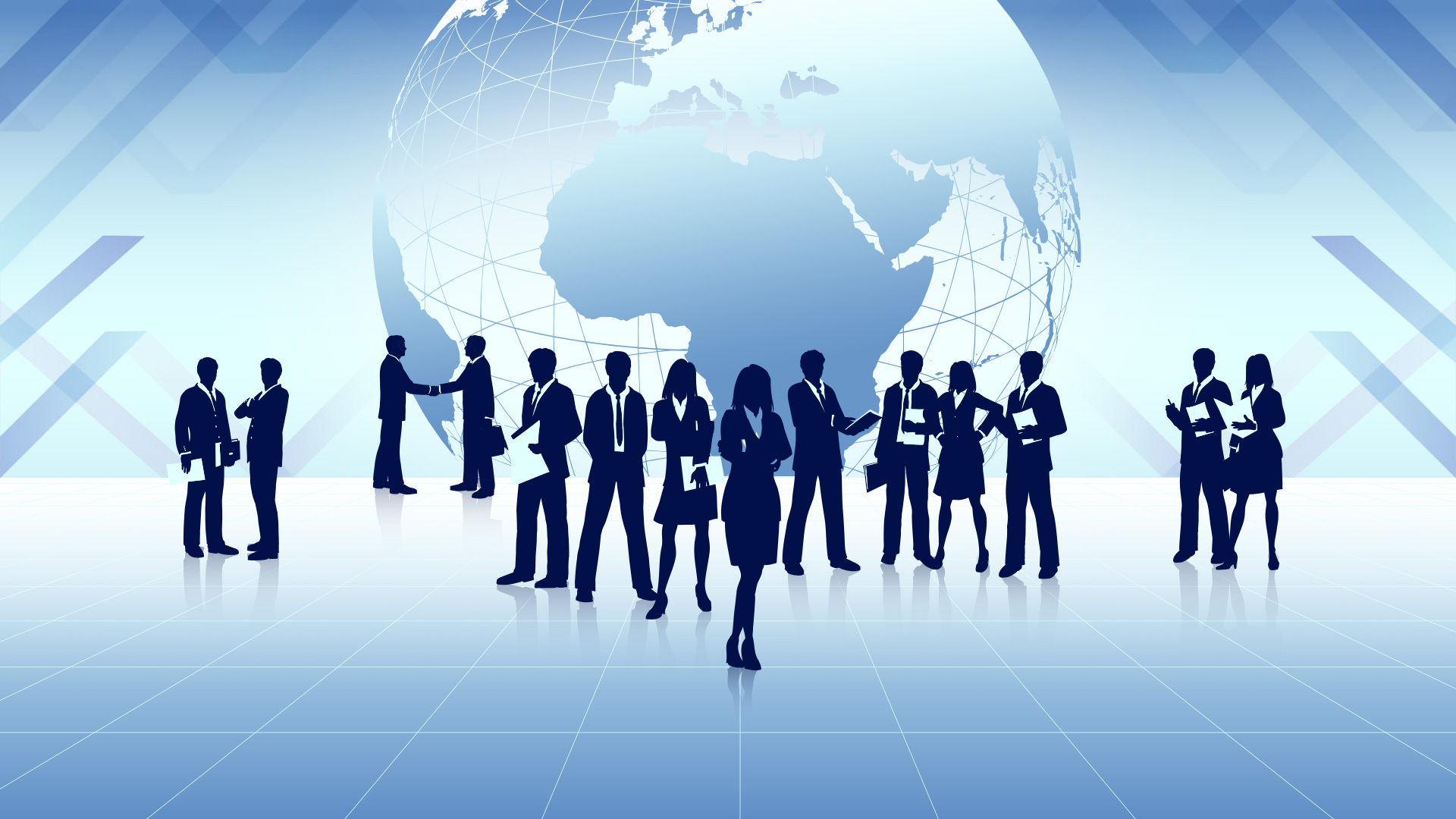 谢谢观看
作者：xiazaii
202X.08.08
THANK YOU